Reinvigoration of the Culture of Quality on a Pediatric Inpatient UnitKaren Leonard, MD
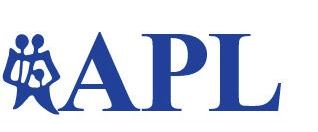 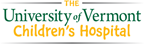 Institution
Methods/Changes Implemented
Background
Outcomes/Results Achieved
The University of Vermont Children’s Hospital is a children’s hospital within a hospital.  I have been medical director on our 20 bed inpatient unit since 2016.  
On our inpatient unit, we sometimes struggle to start and complete QI projects, as well as to create opportunities to involve members of our team. As medical director, I felt we could do more.
Through creation of a “Quality Resource Council”, I hoped to increase and improve involvement in quality improvement work.
Conducted literature search to look for similar projects on inpatient units
Developed project inventory for our inpatient unit on excel spreadsheet created by our unit Quality expert
Established process for project proposals and support
Project charter form created
Project planning consultations with Unit leadership team
Challenges/barriers included significant staffing issues resulting in few senior nurses able to work on QI projects, unforeseen stressors on hospitalist and resident teams resulting in less capacity to work on QI projects
Outcomes/Results Achieved
Goals/Objectives
Next Steps
2022 Project Examples:
Pain Prevention - multidisciplinary QI project aimed at decreasing painful procedures for children 
Empower Project – Nurse led QI project aimed at improving care for patients with developmental differences
Discharge Improvement -  multidisciplinary QI project aimed at increasing efficiency of discharges
Medical Student Orientation – resident led project to improve clerkship student orientation to pediatric floor
Behavioral Health Management – multidisciplinary project aimed at decreasing safety events around behavioral health patients 
Pediatric Unit Collaborative Council Formation – interdisciplinary group formed by residents, hospitalists, and nurses aimed at improving communication on the floor
Creation of an interdisciplinary team of unit based leaders, other hospitalists and nurses with QI expertise 
Develop and maintain a unit QI project inventory
Team would Provide consultation for project teams at any stage of QI project development or implementation
Create a Newsletter for inpatient multidisciplinary team about quality and safety work being done on unit, provide education on QI basics and help people get involved
Transitioned out of medical director role in October 2022
Serving as mentor for new medical director
Participating in multiple projects that are ongoing
Please take a moment to provide feedback for Karen Leonard